Student Centered Funding Formula (SCFF)
and
2019-20 Budget
Presented  October 17, 2019
Presented by:David TechairaController
SCFF
The new formula calculates apportionments based on three allocations:

Base (70) – current factors, primarily credit FTES

Supplemental (20) – counts of low-income students (PELL, CA College Promise, AB 540)

Student Success (10) – counts of outcomes (degrees & certificates granted, transfers to 4-year, & completion of certain courses – transfer-level math & English in 1st year and 9 units of CTE)
2
SCFF (Continued)
2018-19 P2 Total Computational Revenue (TCR)
		
Base Allocation =                     $32,094,892  (65)
 
Supplemental Allocation =       $10,577,690  (21)

Student Success Allocation =    $6,764,188   (14)

SCFF Calculated Revenue =         $49,436,770 (100)

		 Adjusted TCR =         $46,641,570

                          Difference =        ($2,795,200)
3
2019-20 Budget
Total General Fund Resources: = $51,138,576
4
2019-20 Budget (continued)
Total General Fund Requirements: = $51,101,213



                               






                 
                             Surplus/(Deficit) =   $37,363
5
2019-20 Budget Summary by Fund
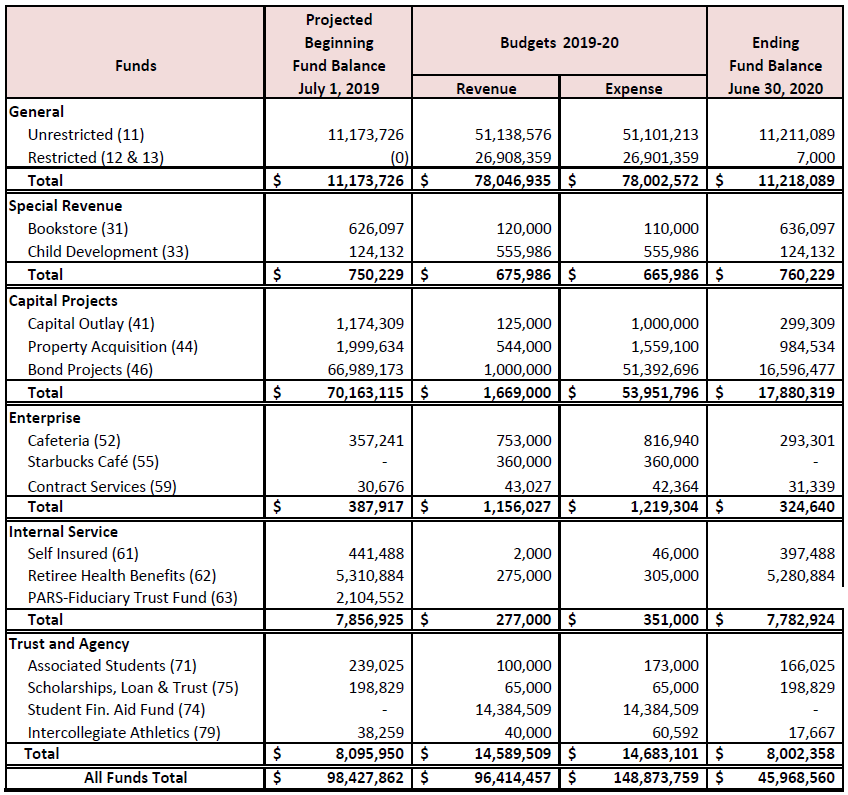 6
Questions?
Thank you!
7